Презентация составлена преподавателем русского языка и литературы СПб ГБ ПОУ «Колледжа «ПетроСтрой Сервис»
Урок по литературе «Тема родины в творчестве Ахматовой»
Сборник «Белая стая», стихотворение «Молитва»
Дай мне горькие годы недуга,Задыханья, бессонницу, жар,Отыми и ребенка, и друга, И таинственный песенный дар — Так молюсь за Твоей литургиейПосле стольких томительных дней, Чтобы туча над темной РоссиейСтала облаком в славе лучей.
Николай Гумилев (1886-1921)
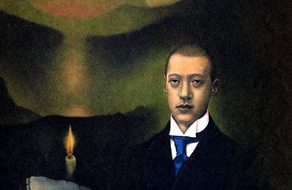 1 сентября 1921 года в газете "Петроградская правда" было помещено сообщение ВЧК "О раскрытом в Петрограде заговоре против Советской власти" и список расстрелянных участников заговора в количестве 61 человека. Среди них тринадцатым в списке значился "Гумилев, Николай Степанович, 33 лет, бывший дворянин, филолог, поэт, член коллегии "Издательства Всемирной литературы", беспартийный, бывший офицер.
Лев Гумилев (1912-1992)
Четырежды арестовывался, причём в первый раз — в декабре 1933 года — через 9 дней был отпущен без предъявления обвинения. В 1935 году подвергся второму аресту, но благодаря заступничеству многих деятелей литературы был отпущен на свободу и восстановлен в университете. В 1938 году подвергся третьему аресту и получил пять лет лагерей, наказание отбывал в Норильске. В 1949 году вновь был арестован, обвинения были заимствованы из следственного дела 1935 года; был осуждён на 10 лет лагерей, наказание отбывал в Казахстане, на Алтае и в Сибири..
Великая Отечественная война
Ахматова возвращается в Ленинград в 1944 году
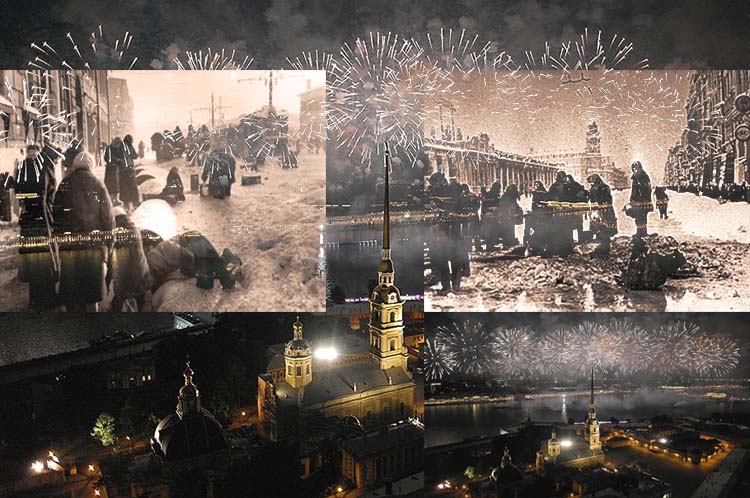 1946 год
открыта кампания против Ахматовой,  поэтесса исключена из Союза писателей, тираж уже напечатанного  сборника стихов уничтожен.
В последние годы жизни творчество Ахматовой получает мировое признание.
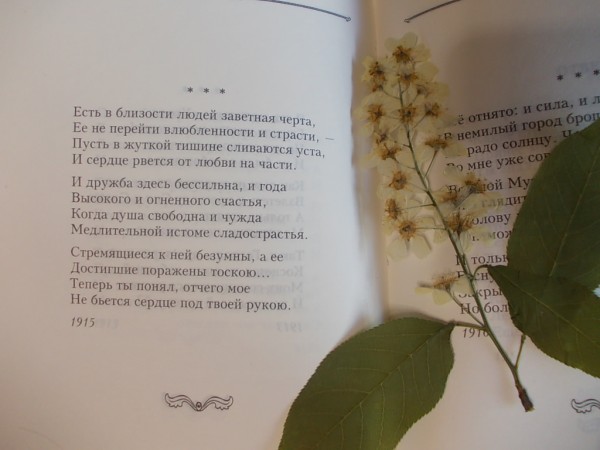 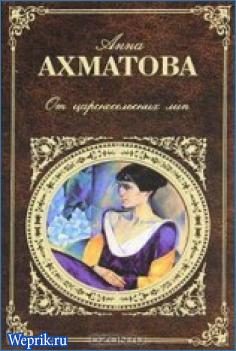 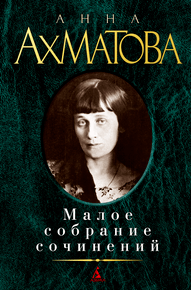 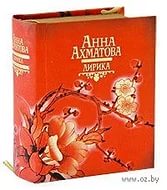 Старославянизм
 «не внемлю»
Слова высокого стиля: «растерзание», «изгнанник», «странник», «ни единого»; « песен …не дам» в значении «не буду посвящать стихов».
Отрицания:
«не с теми я..», « не внемлю», « не дам», «не отклонили»,, « нет людей  бесслезней
Отрицательно окрашенная лексика: «бросил», «растерзание», « грубой лести», «заключенный», « жалок.. изгнанник», « в глухом чаду пожара», «губя»)
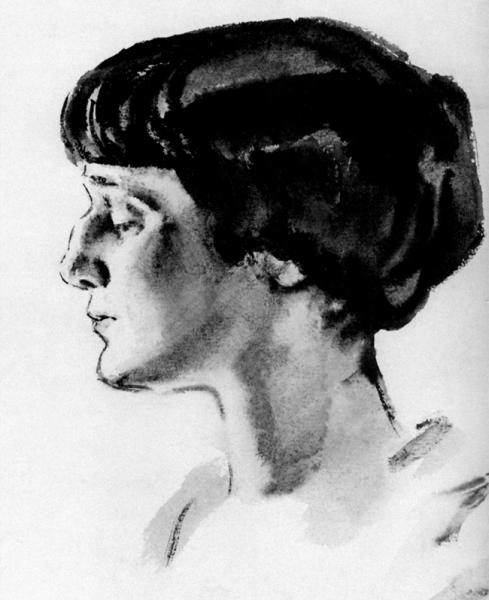 Но равнодушно и спокойноРуками я замкнула слух,Чтоб этой речью недостойнойНе осквернился скорбный дух.
МужествоМы знаем, что ныне лежит на весахИ что совершается ныне.Час мужества пробил на наших часах,И мужество нас не покинет.Не страшно под пулями мертвыми лечь,Не горько остаться без крова,И мы сохраним тебя, русская речь,Великое русское слово.
Свободным и чистым тебя пронесем,И внукам дадим, и от плена спасем Навеки.
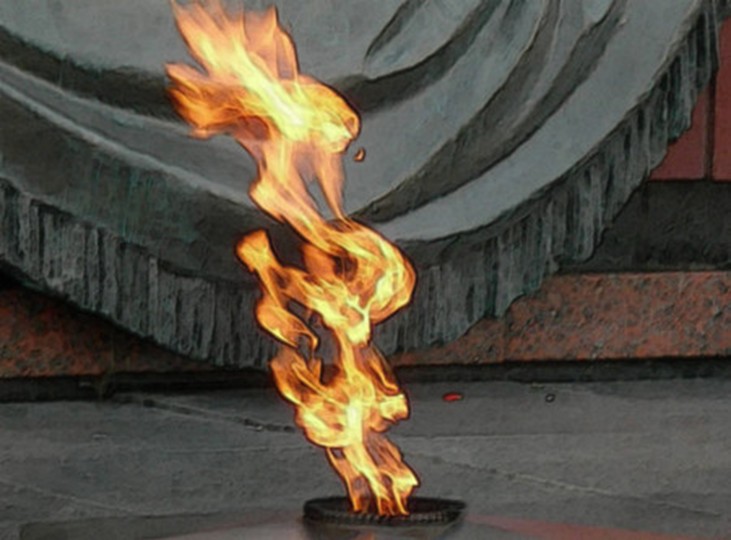 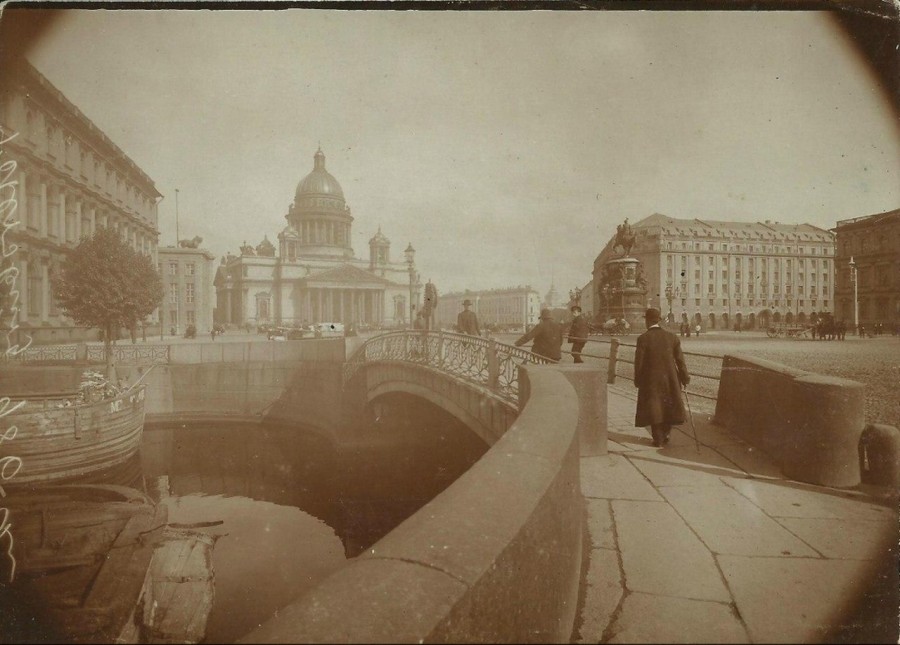 Петербург в 1913 году За заставой воет шарманка,Водят мишку, пляшет цыганкаНа заплеванной мостовой.Паровозик идет до Скорбящей,И гудочек его щемящийОткликается над Невой.В черном ветре злоба и воля.Тут уже до Горячего Поля,Вероятно, рукой подать.Тут мой голос смолкает вещий,Тут еще чудеса похлеще,Но уйдем - мне некогда ждать.